クリックしてタイトルを入力
クリックしてテキストを入力
第64回日本西洋史学会大会　　　　　　　　　　31 May- 1 June, 2014
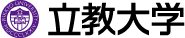